Computer Aided Programming
Enabling Software at Scale
Armando Solar-Lezama
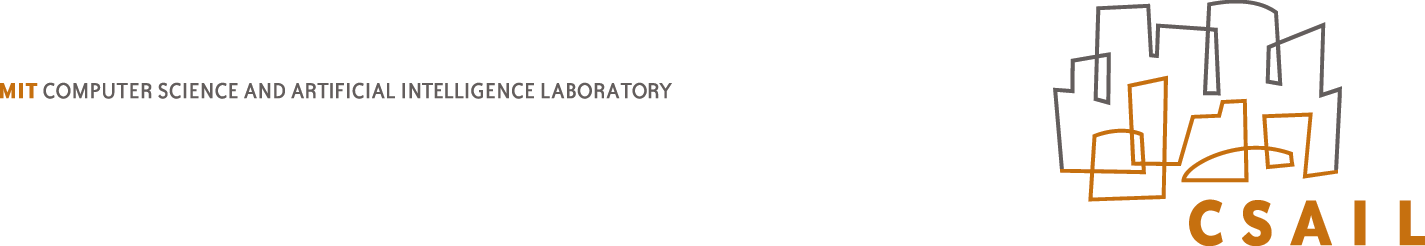 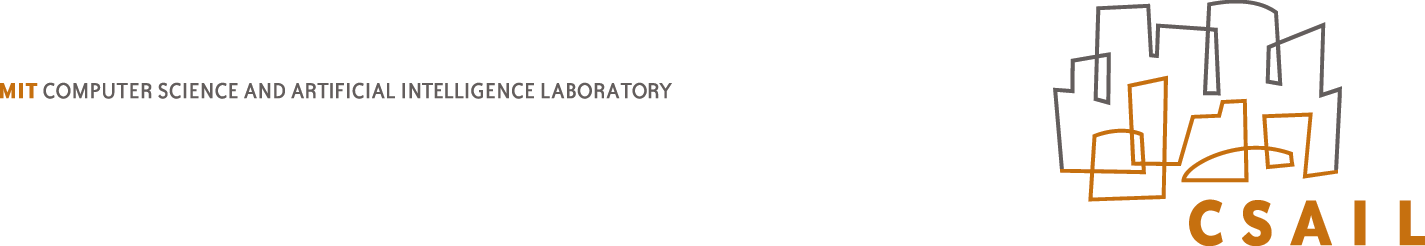 Automation with a human touch
Computer Aided Engineering is a combination of techniques in which man and machine are blended into a problem solving team, intimately coupling the best characteristics of each.

S.A. Meguid 	1986
Integrated Computer-aided Design of Mechanical Systems
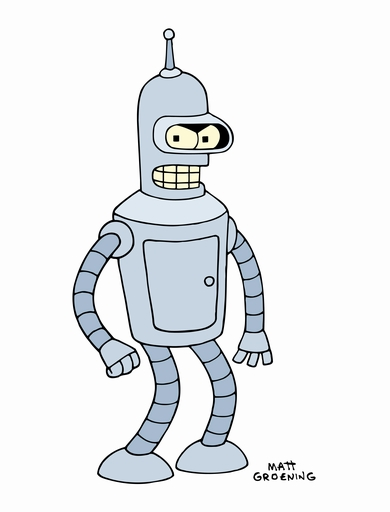 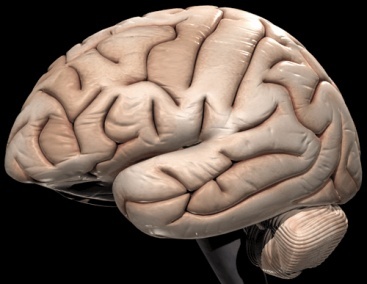 The challenges of big software
Big software is an ecosystem

No one understands it in its entirety

Challenges
Help programmers leverage their limited understanding to contribute to the ecosystem

Maintain confidence that critical system properties will be preserved
A data driven approach to Synthesis
Matchmaker
The problem with scale
OO Frameworks revolutionized programming
designed around flexibility and extensibility

Overall this was a good thing
facilitates reuse
new applications deliver rich functionality with little new code

But, there were unintended consequences
functionality is atomized into very small methods
proliferation of classes and interfaces
“Ravioli” code
Example: Eclipse Syntax Highlighting
Different lexical elements highlighted in different colors
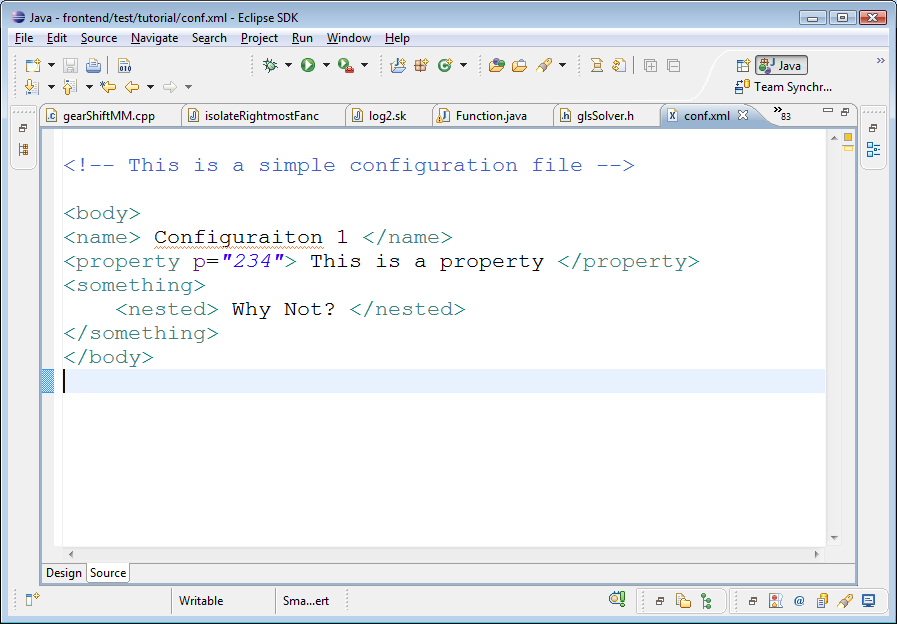 comment
tag
string
If we create an editor for our own language
how do we get it to do this?
What we know
TextEditor
ITokenScanner
SkEditor
SkScanner
TextEditor.setTokenScanner(  );
How do editors and Scanners Meet?
DefaultDamagerRepairer dr =new DefaultDamagerRepairer(new SkScanner());
 PresentationReconciler rcr = new PresentationReconciler();
 rcr.setDamager(dr, …); rcr.setRepairer(dr, …);
SkScanner
SkEditor
(1)
DamageRepairer
(3)
PresentationReconciler
(2)
How do editors and Scanners Meet?
class SkConfig extends SourceViewerConfiguration {
(4)    public IPresentationReconciler getPresentationReconciler(…) {
		(1)  DefaultDamagerRepairer dr =new DefaultDamagerRepairer(new SkScanner());
		(2)   PresentationReconciler rcr = new PresentationReconciler();
		(1)  rcr.setDamager(dr, …); rcr.setRepairer(dr, …);
                   return rcr;
            } 
}
class SkConfig extends SourceViewerConfiguration { … }

(5) Constructor of SkEditor must set FooConfig as SourceViewerConfiguration.

SkEditor() { setSourceViewerConfiguration(new SkConfig()); }
DefaultDamagerRepairer dr =new DefaultDamagerRepairer(new SkScanner());
 PresentationReconciler rcr = new PresentationReconciler();
 rcr.setDamager(dr, …); rcr.setRepairer(dr, …);
SkScanner
SkEditor
(1)
DamageRepairer
SourceViewer
(3)
.config.getPR() (4)
PresentationReconciler
(2)
How do editors and Scanners Meet?
Very complicated!
class SkConfig extends SourceViewerConfiguration {				   (4)
    public getPresentationReconciler(…) {
        DefaultDamagerRepairer dr = new DefaultDamagerRepairer(new SkScanner());	   (1)
        PresentationReconciler rcr = new PresentationReconciler ();		   (2)
       rcr.setDamager(dr, …); rcr.setRepairer(dr, …);				   (3)
       return rcr;
   }
} 

Class SkEditor extends TextEditor {
   SkEditor() {
       setSourceViewerConfiguration(new SkConfig());				   (5)
   }
}
We can synthesize this code!
Data Driven Synthesis
The key problem is coping with scale
program is too big & complex to fully analyze statically






Synthesizer must use data
database captures the accumulated insight of project members
Program Behavior Database
Interactive Programming Tools
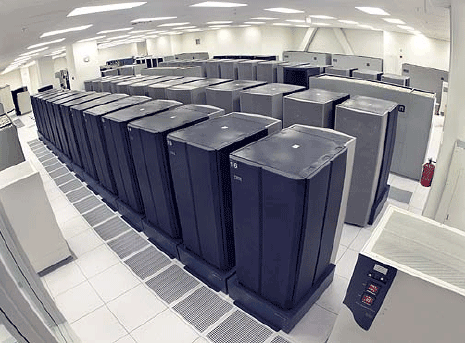 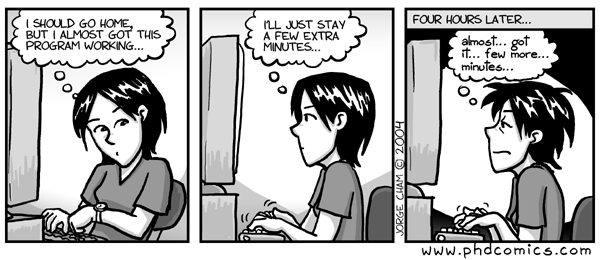 MatchMaker approach
Observation 1: 
Interaction between two objects usually requires a chain of references between them.
Critical Chain
SkEditor
SkScanner
Our goal is to find the important code pieces that work together to build the chain
MatchMaker approach
Observation 2: 
Often helpful to imitate the behavior of sibling classes.
TextEditor
ITokenScanner
XMLEditor
XMLScanner
SkScanner
SkEditor
MatchMaker approach
Observation 3: 
We have data about many runs with many different editors
(A1 ∧ A2) - B
A1 = {Important code for forming critical chain 1}
Trace 1:
XMLEditor
XMLScanner
A2 = {Important code for forming critical chain 2}
Trace 2:
XMLEditor
XMLScanner
B = {All code in this trace, which forms no critical link}
Trace 3:
FooEditor
No Scanner
[Speaker Notes: We have multiple traces for the example “XMLEditor” which uses “XMLScanner”. And we have trace in which there’s some “FooEditor”, but without corresponding Scanner.]
Algorithm
Find critical chain in one trace: 
iterate over the snapshots 
find the earliest pointer dereference chain from X to Y.
X: object of TextEditor’s subclass
Y: object of ITokenScanner’s subclass
Thin slicing connects critical chain to code

Result is a tree of important calls

Compare trees from many different instances
Search for similarities and differences
Database
Currently very rudimentary
Track
method enter/exit, 
heap load/store, 
class hierarchy.
Many events can be safely ignored

Also contains periodic heap snapshots

Lots of data, but manageable
between 3 and 7 MB per second of real-time execution
How long does this take?
Searching for relevant data could be expensive
but it parallelizes easily
indexing can help a lot
right now our databases are small, so this takes < 30 sec

The rest is easy after the right data is found
finding the critical path takes < 20 sec
building the call tree takes about 30 sec
tree matching takes < 1 sec
Take Home
Modern OOP frameworks are 
flexible
extensible
and very very complex.

Hard to match classes so they work together

MatchMaker uses data to synthesize code
Programming with delegation
Delegating Cross Cutting Concerns
Critical properties are cross-cutting concerns
enforced by different bits of code scattered through the system

cross-cutting concerns make software complex
don’t fit natural abstraction boundaries
often come as an afterthought in software design

What if we could delegate them?
let programmer worry about the core functionality
and let the synthesizer deal with the cross-cutting concerns
Ex: Controlling Information Flow
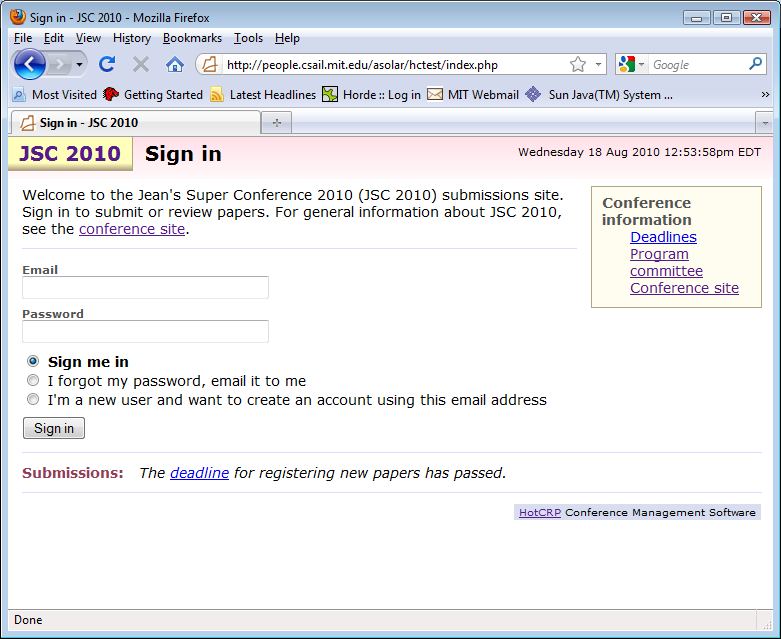 Ex: Controlling Information Flow
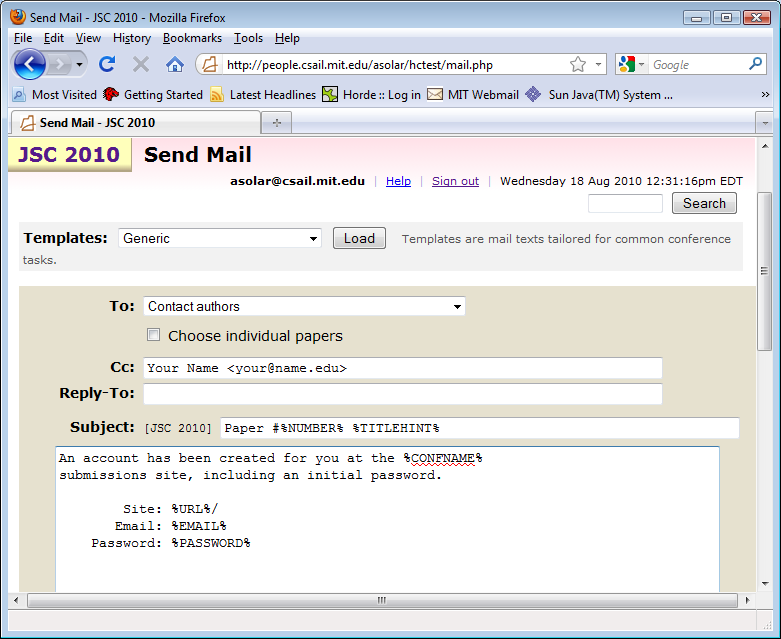 Ex: Controlling Information Flow
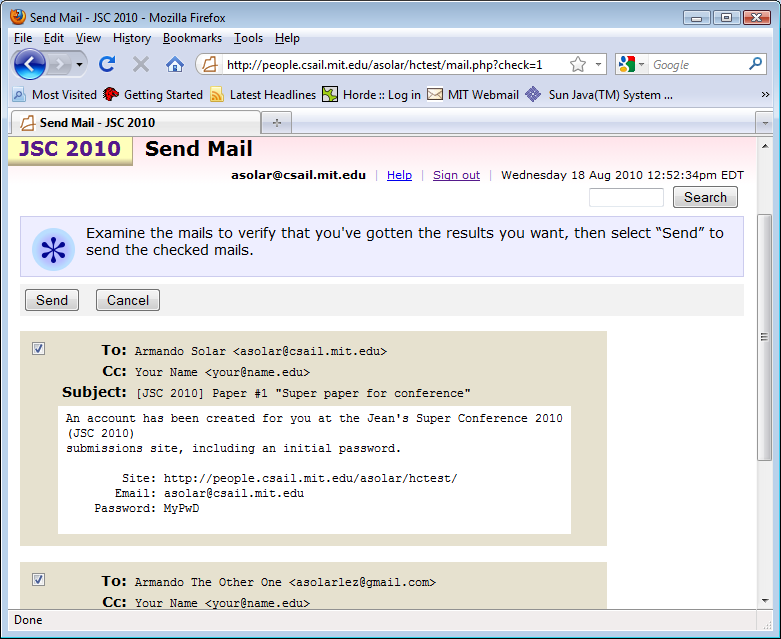 Info-Flow is a cross cutting concern
Changes required throughout the code to enforce even simple policies.

poor match for traditional techniques
Aspect oriented programming is not “smart” enough
How was this fixed?
class Mailer {

    ...
    var $hideSensitive;
    ...
}
Mailer has sole responsibility for composing e-mails.
$hideSensitive determines whether to show pwd 
similar fields protect other forms of private information, 
	e.g. reviews
[Speaker Notes: A single Mailer class is completely responsible for composing e-mails.
This class has a field that determines whether to show passwords or not. 
It also has similar fields for other forms of private information, such as reviews.]
How was this fixed?
An account has been created for you at the %CONFNAME% 
submissions site, including an initial password.

        Site: %URL%/
       Email: %EMAIL%
    Password: %PASSWORD%
$password = ($this->hideSensitive ? "HIDDEN" : $contact->password);

 if ($what == "%PASSWORD%“) return $password ;
 if ($what == "%EMAIL%“)    return $this->_expandContact($contact, "e");
An account has been created for you at the POPL 2011 
submissions site, including an initial password.

        Site: http://www.cs.tau.ac.il/conferences/popl11/ 
       Email: asolar@csail.mit.edu
    Password: GoOdPwD
How was this fixed?
Program must create one message to display





And a different one to send
$rest["hideSensitive"] = true;

$show_preparation = 
        Mailer::prepareToSend($template, $contact, $rest);

$show_preparationil->displayBody();
$rest["hideSensitive"] = false;

$preparation = 
	Mailer::prepareToSend($template, $contact, $rest);

$preparation->send();
This is too complicated!
Too many points of failure
programmer could 
output without using the message class
pass the wrong flag 
forget to create multiple versions of a message
use the wrong version of the message

Not to mention the design took a lot of work
Programming with delegation
What if we could ignore the issue altogether



And delegate the information flow control to a high-level policy
$message = Mailer::expandTemplate($template, $contact);
$message->displayBody();
$message->send();
foreach( x in users) 
    assert flowout.user != x  x.getPwd() == “HIDDEN”
Programming with delegation
How do we allow the policy to be enforced?
preferably with minimal changes to the simple code









Delegated expression gives the system control
function expandTemplate($t, $contact){
  ...
  $t = replace($t, "%PASSWORD%“, $contact->getPwd());
  ...
}
function getPwd(){
	 return delegate($this->password) ;
}
Semantics of Delegation
function getPwd(){
   return delegate($this->password) ;
}
delegate($this->password)
Password: %PASSWORD%
...
mOo43bb
MyPwD
hoM3p
$t = replace($t, "%PASSWORD%“, $contact->getPwd());
HIDDEN
Password: mOo43bb
Password: MyPwD
...
Password: hoM3pp
Password: HIDDEN
Semantics of Delegation
$message = Mailer::expandTemplate($template, $contact);


$message->displayBody();


$message->send();
Password: mOo43bb
Password: MyPwD
...
foreach( x in users) 
    assert flowout.user != x  x.getPwd() == “HIDDEN”
Password: hoM3pp
Password: HIDDEN
How does it work?
Program uses Symbolic Values to represent data under the control of the runtime

Runtime tracks logical relationships between symbolic values and program data

Runtime uses an SMT solver to derive values for symbolic data
Status
We have a runtime to do the blended symbolic/concrete execution
Performance is comparable to running an interpreted language

We are formalizing the language semantics

Working on a full language design
Conclusion
It’s time for a revolution in programming tools
Unprecedented ability to reason about programs
Unprecedented access to large-scale computing resources
Unprecedented challenges faced by programmers

Successful tools can’t ignore the programmer
programmers know too much to be replaced by machines
but they sure need our help!
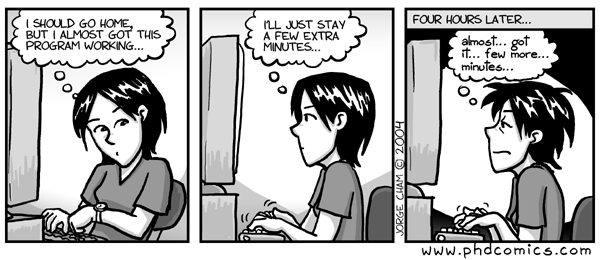